Franz Pforr
(1788-1812)
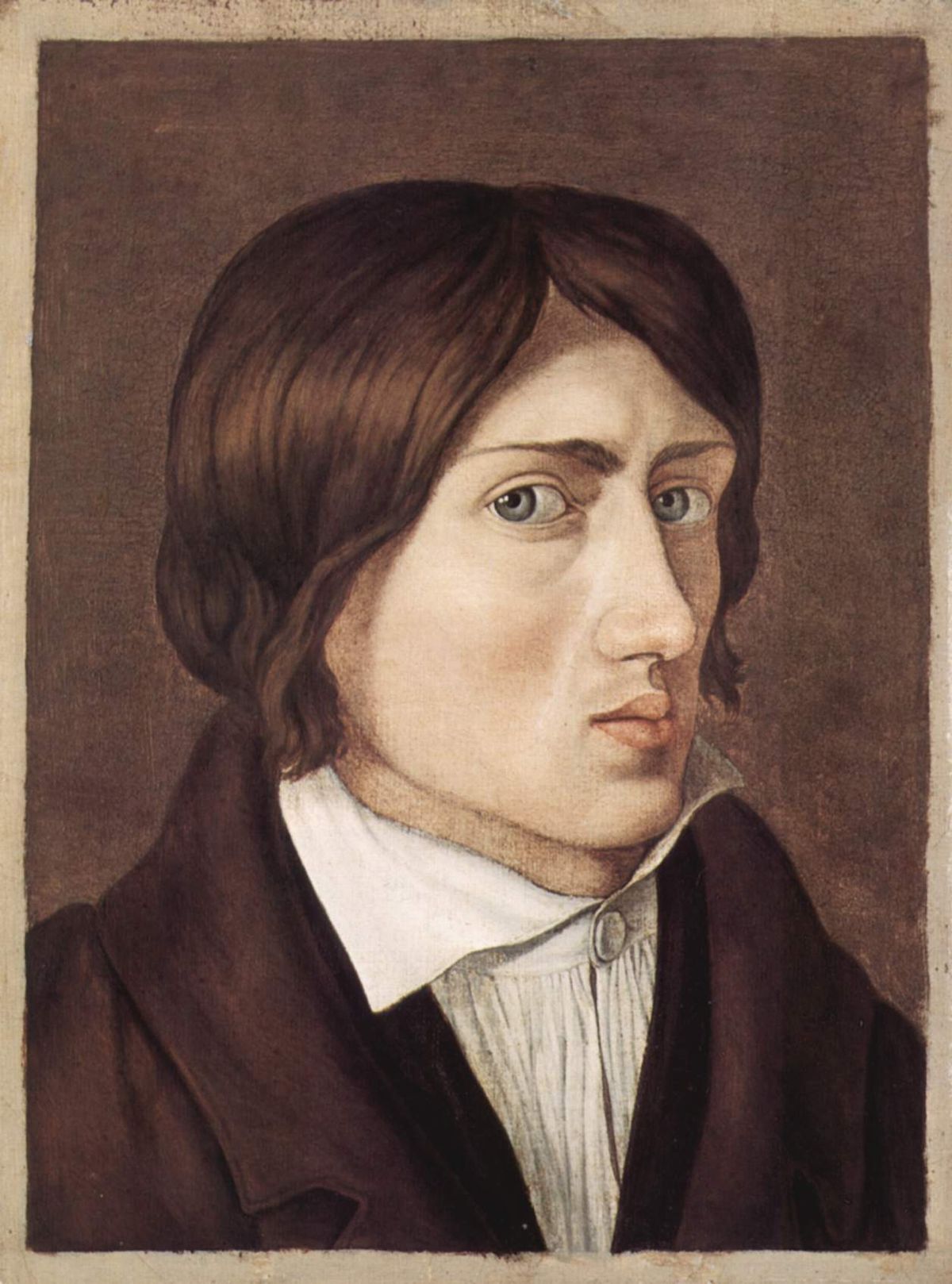 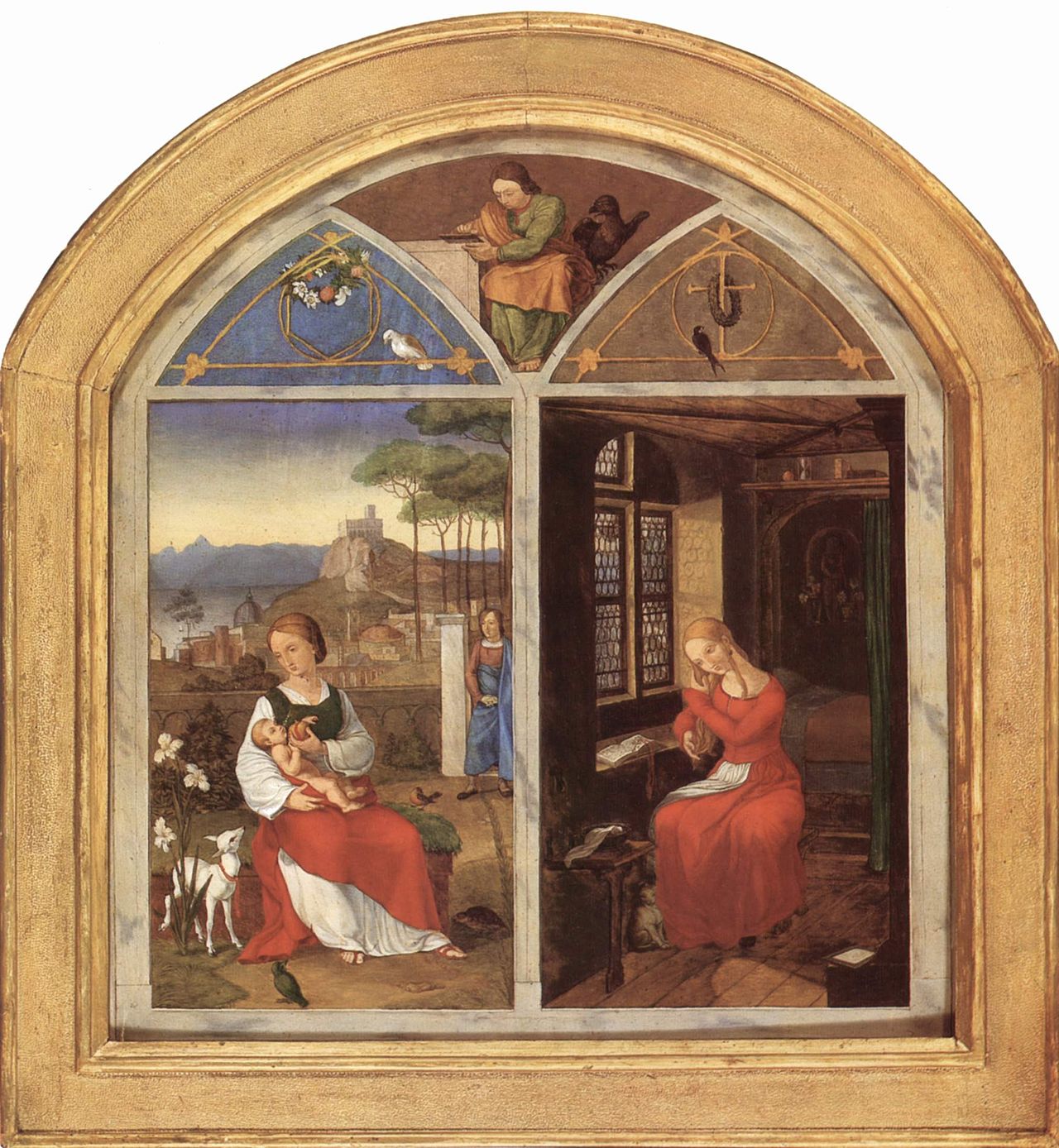 Johann Friedrich Overbeck
(1789-1869)
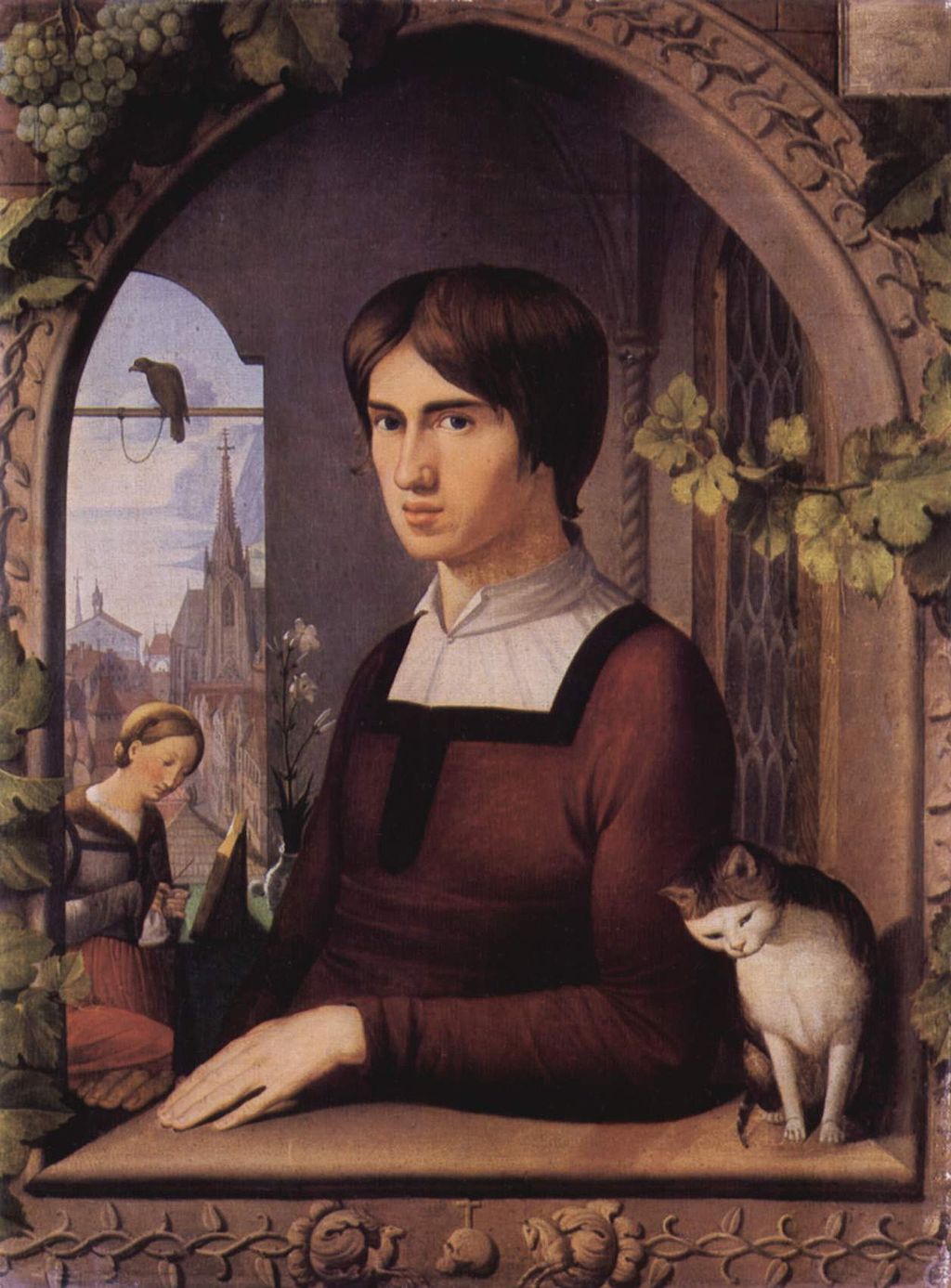 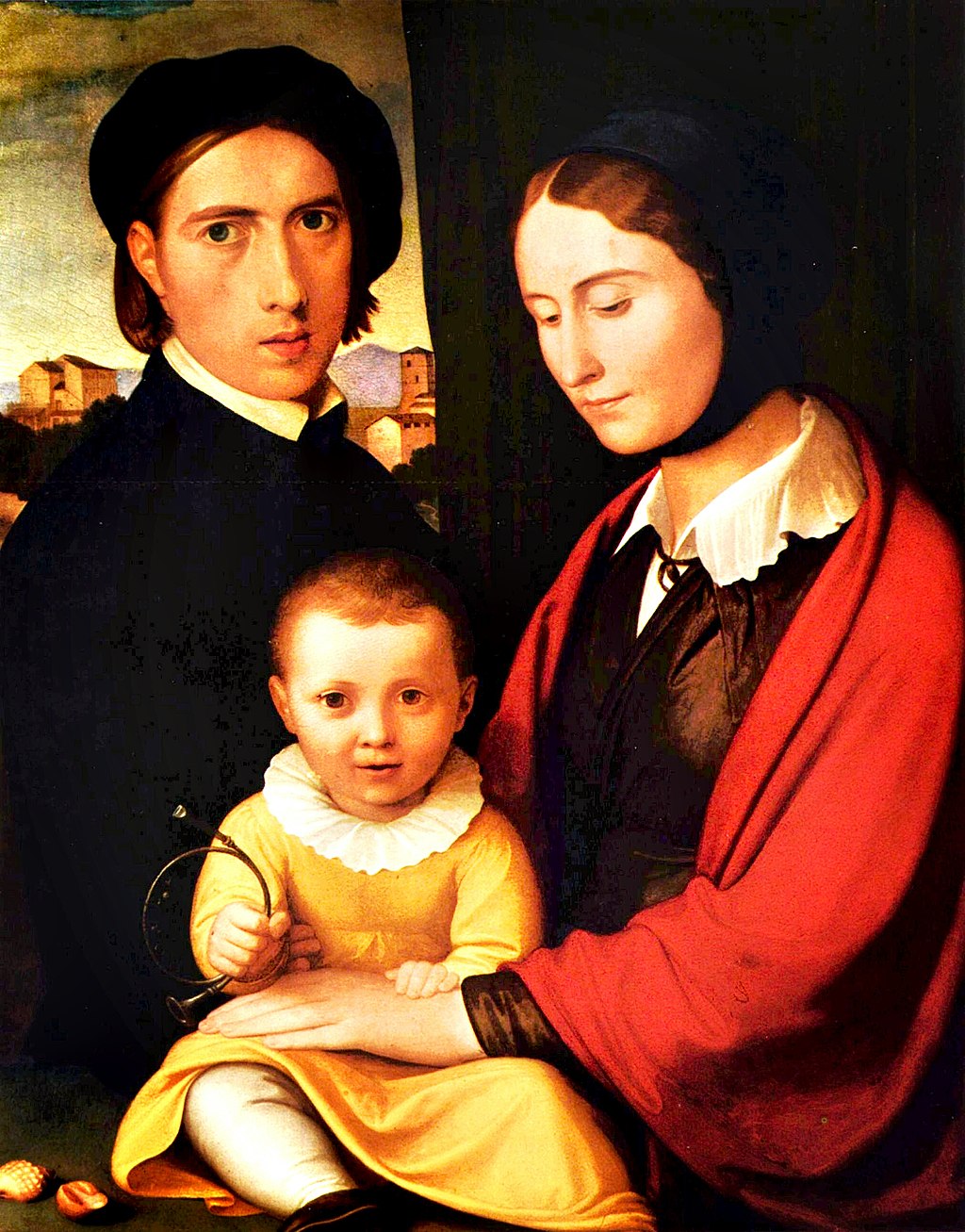 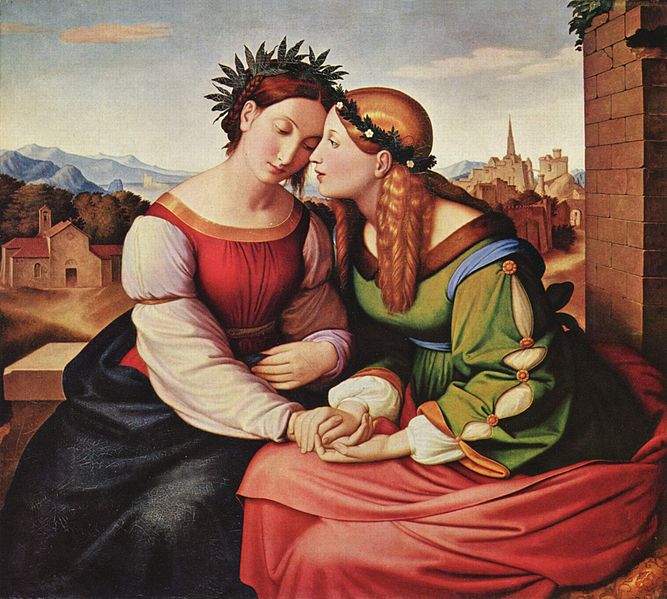 Julius Schnorr von Carolsfeld
(1794-1872)
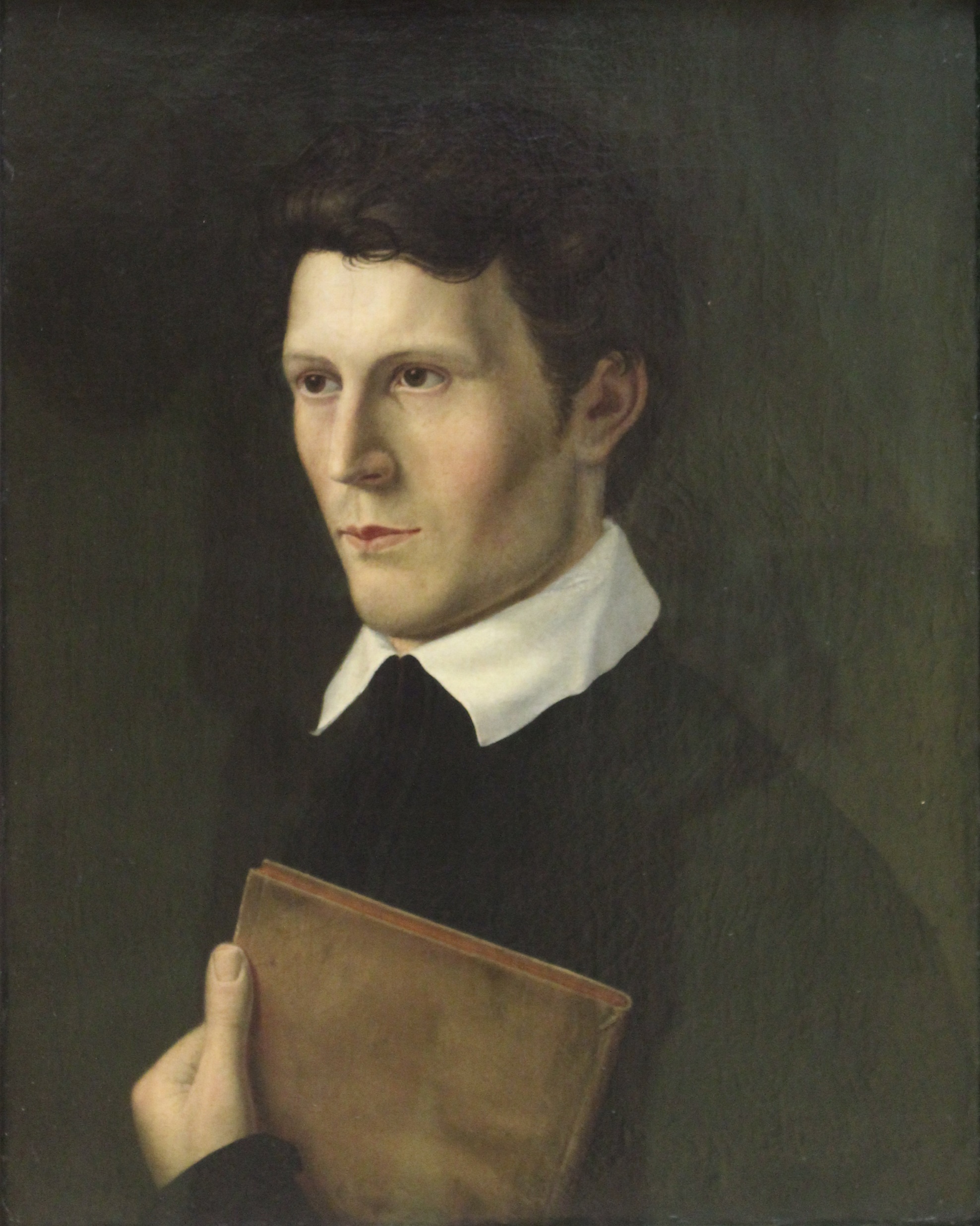 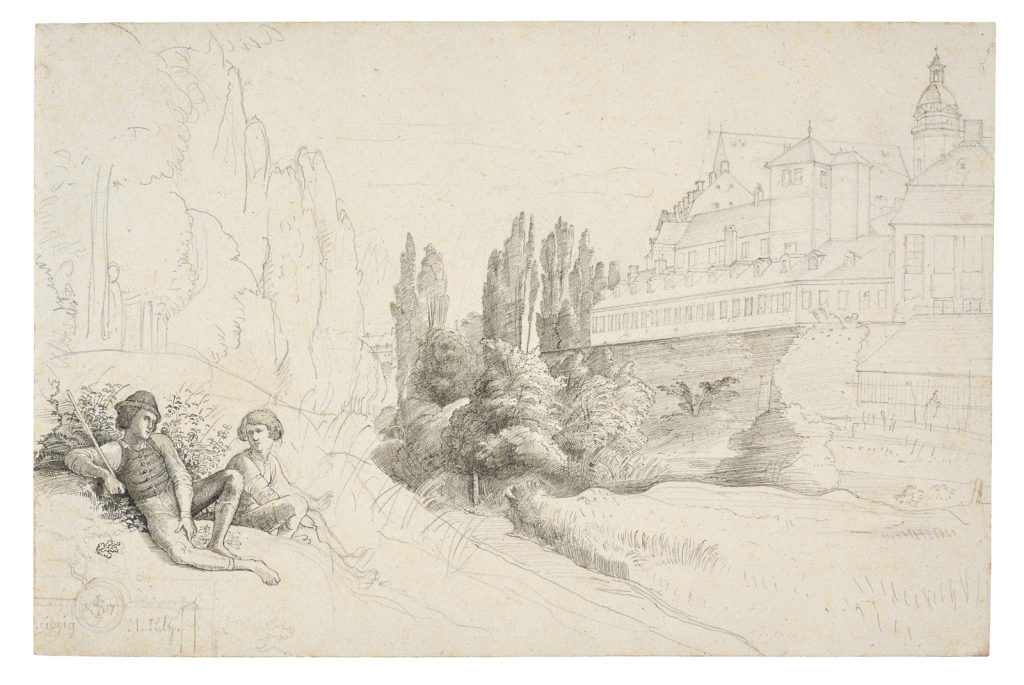 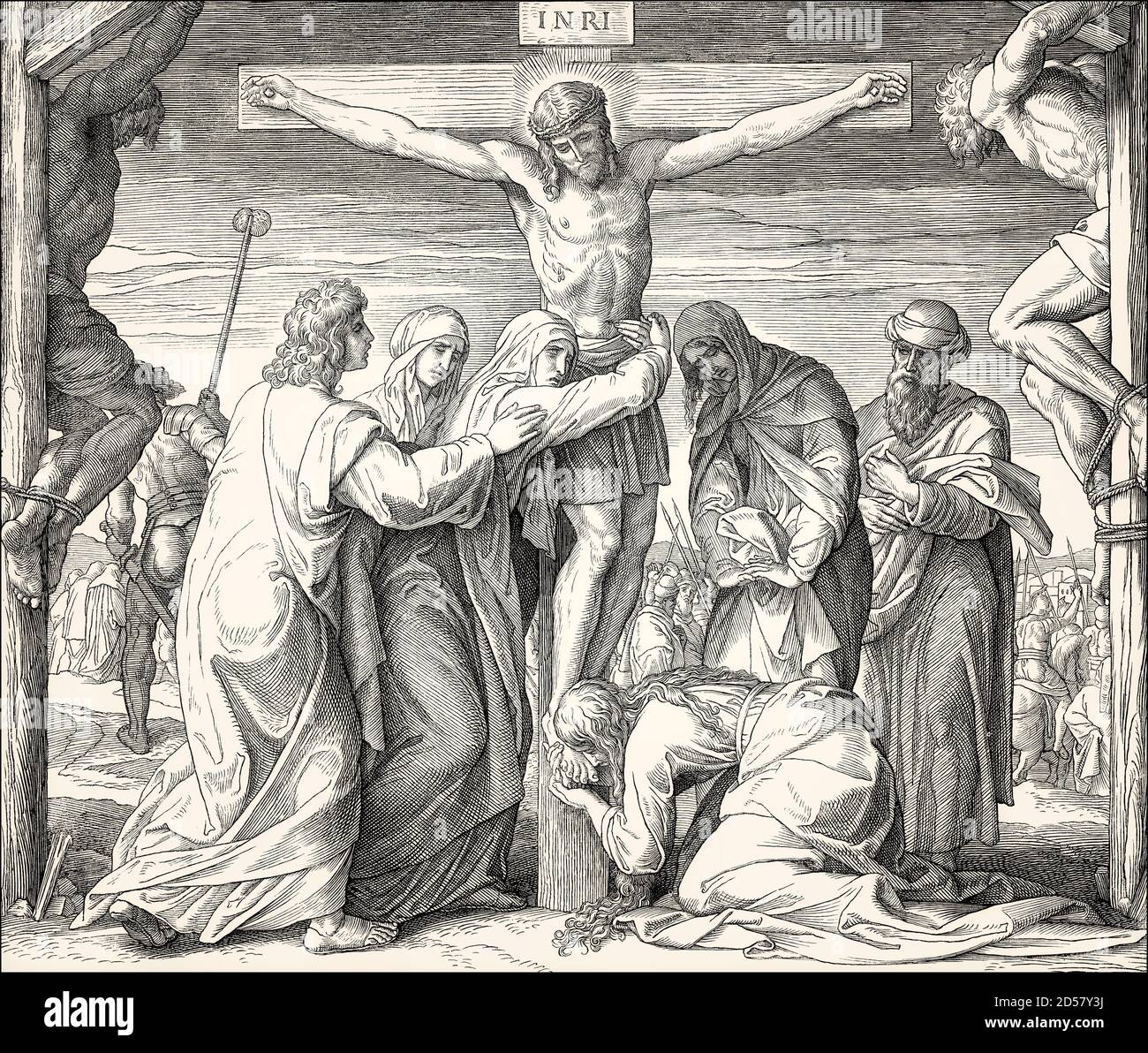 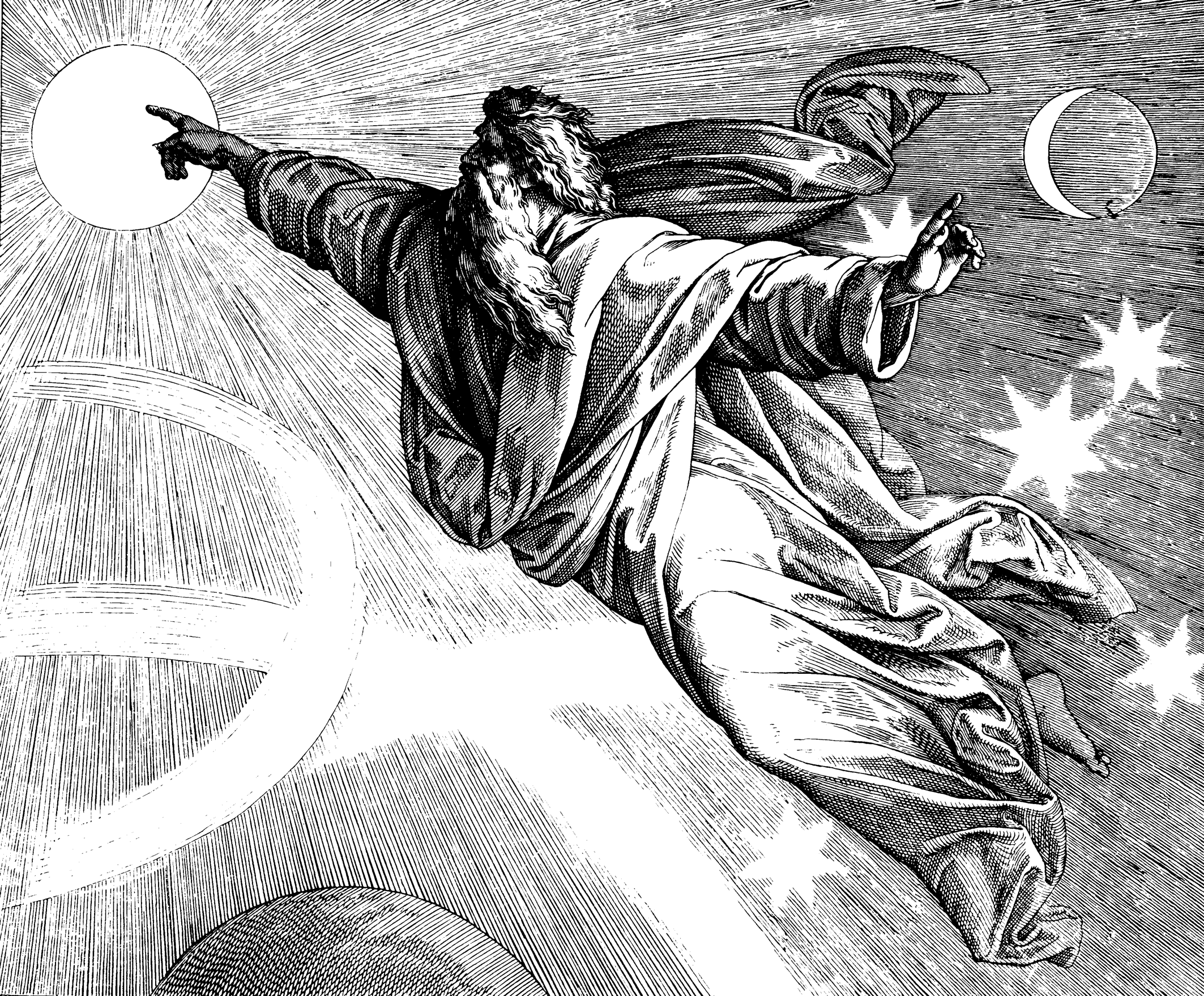 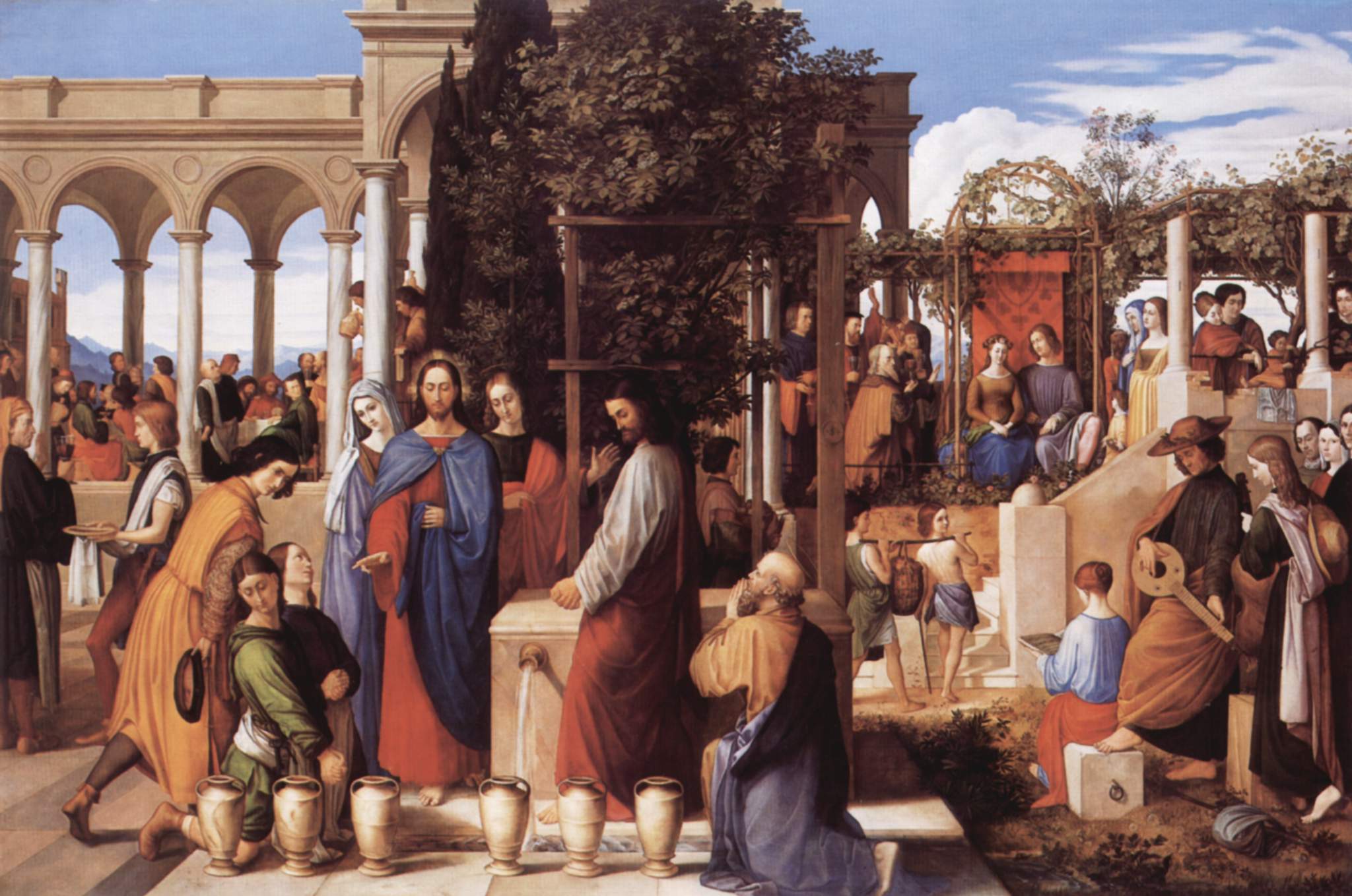 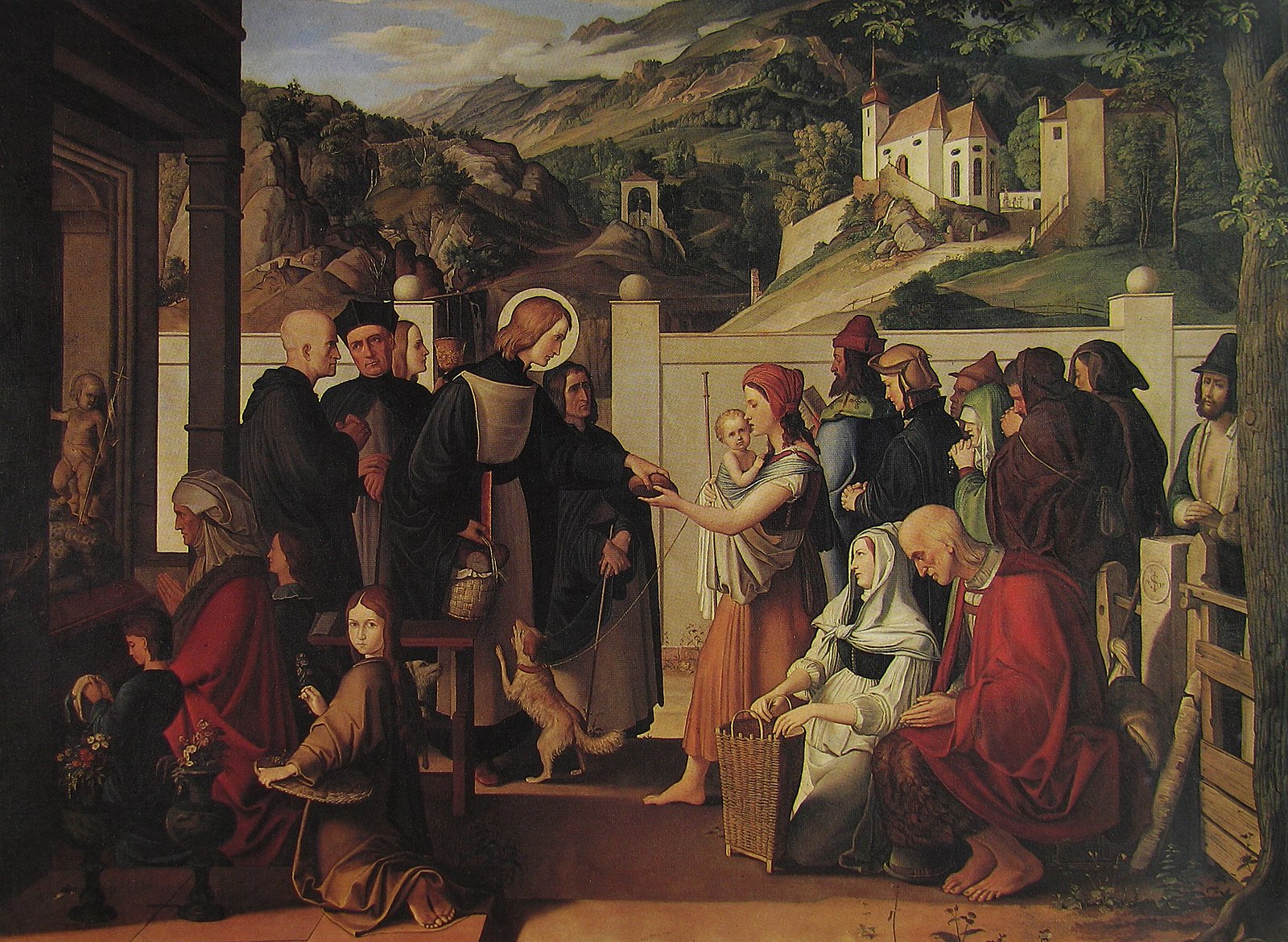 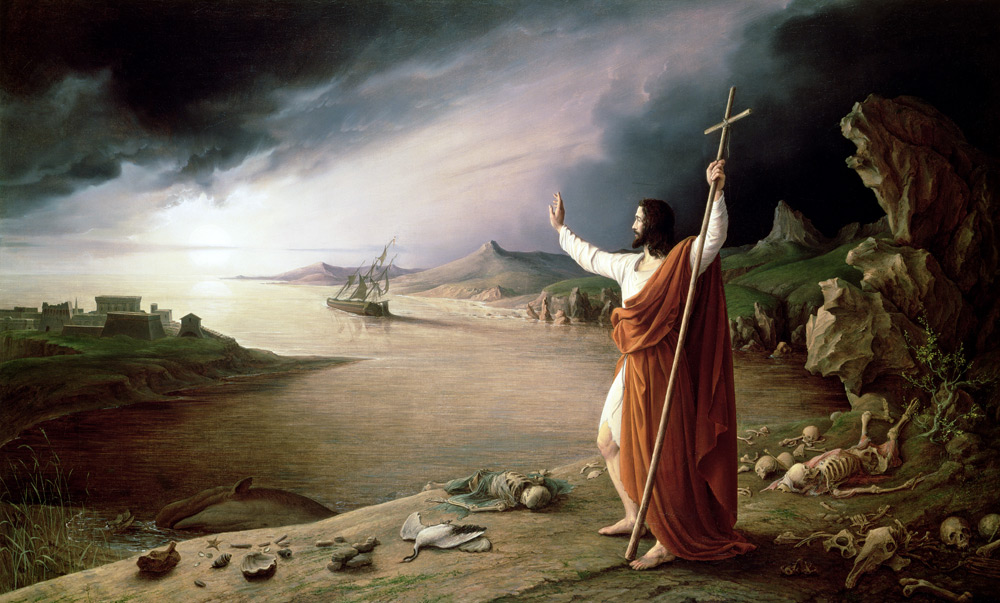